Строение вещества
Типы химической связи
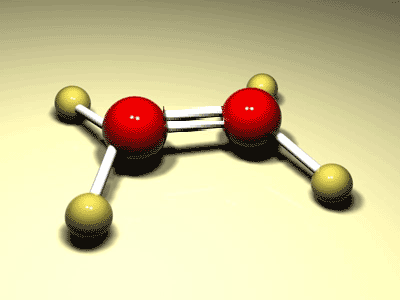 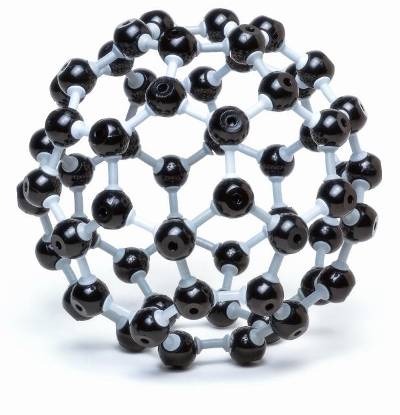 состав (из каких элементов состоит)
строение (тип химической связи, тип кристаллической решётки)
свойства (физические и химические)
применение
Благородные газы.
8 группа 
главная подгруппа элементов – завершённый внешний энергетический уровень.
Другие атомы стремятся завершить свой последний уровень, путём отдачи или принятия электронов.
Задание №1
Назовите частицу, схема которой записана
+3  )    )
     2е  1е
                       
+13  )    )
      2е  8е
Задание № 2
Допишите схемы образования ионов
Mg0  -  2ē =
 
 F0  + 1ē =
Химическая связь - это такое взаимодействие атомов, которое связывает их в молекулы, ионы, кристаллы.
ИОННАЯ СВЯЗЬ
Механизм образования связи
Na
2-
+
[
]
+
Na
S
Na
+
S
Na
Na0 -  1ē → Na1+     2

     S0 + 2ē → S -2     1         _________________
     2Na0 + S0 = Na2+ S -2
Определение
Ионная химическая связь -это связь, образующаяся между катионами и анионами за счёт их электростатического
    притяжения.
Алгоритм записи схемы образования ионной связи на примере  Ca и Cl.
1.Схема строения атома металла и образование катиона 
2. Схема строения атома неметалла и образование аниона 
3. НОК между численными значениями зарядов образующихся ионов.
Ca0 -  2ē → Ca2+        1

     Cl0 + 1ē → Cl -     2          _________________
     Ca0 + 2Cl0 = Ca2+ Cl-2
ОТНОСИТЕЛЬНЫЕ ЭЛЕКТРООТРИЦАТЕЛЬНОСТИ ЭЛЕМЕНТОВ
Если разность электроотрицательностей атомов велика, то электроны переходят к одному из атомов, и оба атома превращаются в ионы. 
Какой тип связи в хлориде аммония  NH4Cl?
Ионная связь образуется только между атомами таких элементов, которые значительно отличаются по своей электроотрицательности (разность >2). Однако полного перехода электронов от одних атомов к другим не происходит.
План изучения
Определение типа связи.
Между какими атомами возникает.
Механизм образования связи.
Тип кристаллической решётки.
Физические свойства.
Примеры веществ.
Задание №3.
Составьте схемы образования ионной связи.
Задание на дом.
§ 6  cтр. 44 – 46.  
Упр. 4 стр. 56.